ВАЉАК И РАВНИ ПРЕСЈЕЦИ ВАЉКА
утврђивање
Наставник: Мирјана Бабић
ЈУ ОШ „Вук Караџић“, Нови Град
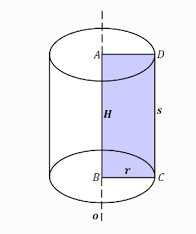 r – полупречник базе
H – висина ваљка
ваљак
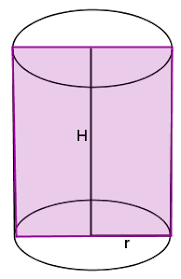 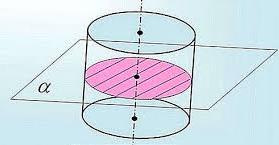 -паралелни (попречни) пресјек
-осни пресјек
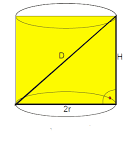 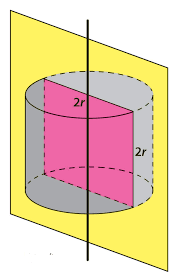 Домаћа задаћа:
Збирка задатака, страна 100,
Задаци 574., 578.